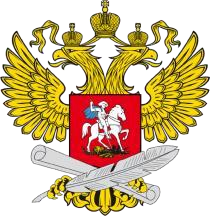 ЕАИС ДО – федеральная точка сборки информации региональных навигаторов.Система постоянного мониторинга охвата детей дополнительным образованием
Артабаева Руфина Борисовна
Заместитель начальника отдела Департамента  государственной политики в сфере воспитания,
дополнительного образования и детского отдыха Минпросвещения России
ЕАИС ДО
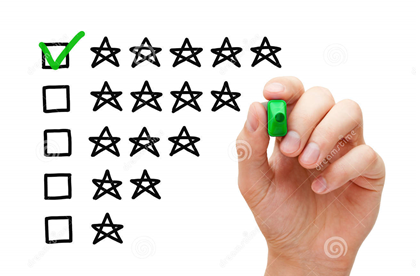 Показатель оценки губернаторов «Эффективность системы выявления, поддержки и развития способностей и талантов у детей и молодежи
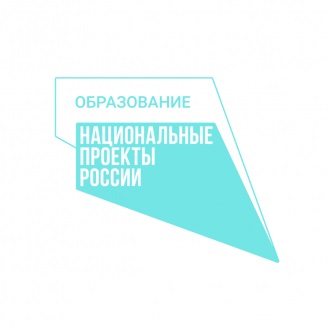 Федеральный проект «Успех каждого ребенка» национального проекта «Образование»
Доля детей в возрасте от 5 до 18 лет, охваченных дополнительным образованием
Охват детей деятельностью региональных центров выявления, поддержки и развития способностей и талантов у детей и молодежи, технопарков «Кванториум» и центров «IТ-куб»
Сертификаты персонифицированного финансирования дополнительного образования выданы 25 % детей в возрасте от 5 до 18 лет в каждом из 72 субъектов РФ
Действия Минпросвещения России
Действия РМЦ и МОЦ
Доработка ЕАИС ДО для нарастающего подсчета детей, охваченных услугами ДОД, и сбора данных о количестве детей, оплативших обучение сертификатом ДОД
Проработка возможности интеграции навигаторов с системами ФНС для создания автосписка организаций и ИП, имеющих лицензию на реализацию ДОД
Организация сопровождения работы РМЦ и МОЦ федеральными ресурсными центрами ДОД
Обеспечение интеграции с ЕПГУ
Инвентаризация организаций и ИП, имеющих лицензию на реализацию ДОД
Проведение работы по включению их в перечень поставщиков образовательных услуг
Предоставление сертификатов ДОД уже обучающимся детям
Предоставление сертификатов ДОД детям, направляющим  заявки на обучение через навигатор
 Увеличение количества договоров об обучении, заключаемых через навигатор